Modèle de maturité de la chaîne d’approvisionnement dans le domaine de la santé
Version 8.0
Mois xx, 2020
Présentateurs et intervenant
Photo
Photo
Photo
Nom
Titre
Organisation
Nom
Titre
Organisation
Nom
Titre
Organisation
Présentation des participants
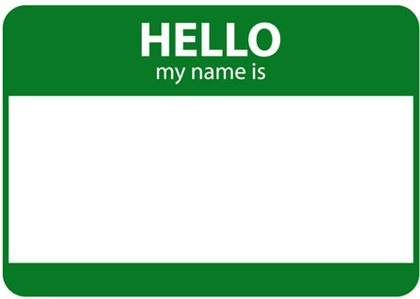 Bonjour, je m'appelle
Nom
Organisation
Fonction
Rôles 
Une attente
Une activité non professionnelle que vous aimez
Organiser la formation et l’évaluation de la maturité de la chaîne d’approvisionnement
Normes de groupe

Être à l’heure
Faire entendre vos opinions
Écouter les autres
Respecter les opinions des autres
Poser des questions
Offrir des rétroactions constructives
Rester concentré sur les objectifs à atteindre
Éteindre les téléphones, les appareils mobiles et les ordinateurs
Demander la parole avant de parler
Parking
Rôles d’équipe

Responsable
Chronométreur
Dynamiseur
Autre
Trois tableaux de conférence aideront à organiser les activités d’évaluation du modèle de maturité
Objectifs de la formation
Décrire la raison d’être du Modèle de maturité
Expliquer comment le Modèle de maturité améliore la performance de la chaîne d’approvisionnement  
Décrire les niveaux de maturité
Décrire la planification préalable nécessaire à une évaluation efficace et au suivi des projets d’amélioration 
Décrire le processus du Modèle de maturité
Expliquer les résultats du Modèle de maturité
Décrire comment utiliser les résultats du Modèle de maturité pour développer des projets d’amélioration
Présentation de la boite à outil du Maturity Model (Portefeuille de lecture)
Canevas d’évaluation
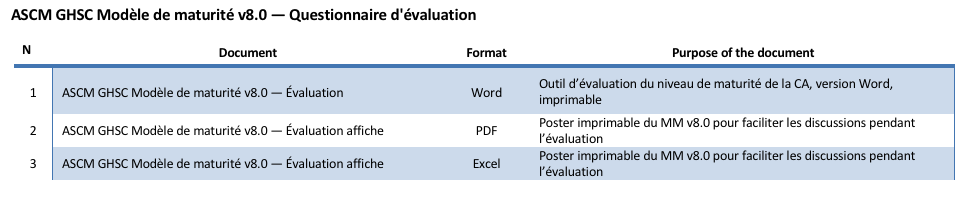 Playbook — supports du processus
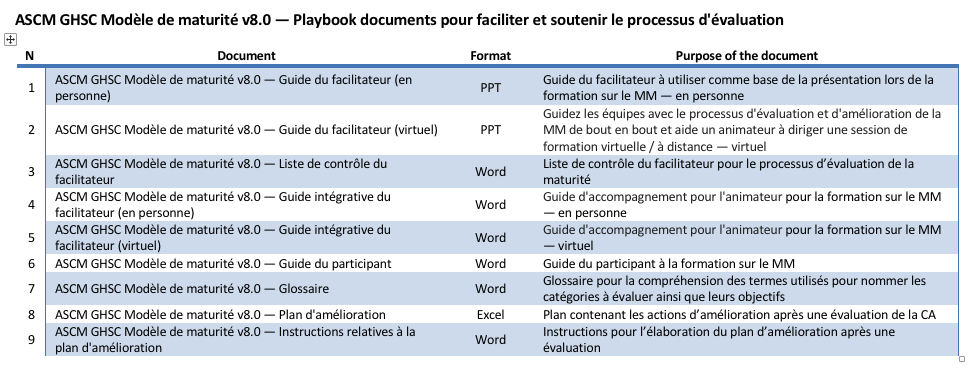 Boite à outils — apprentissage et amélioration continue
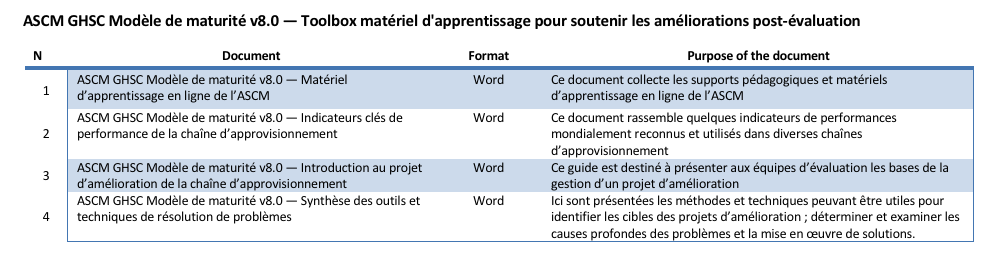 Q & R sur la session
Modèle de maturité de la chaîne d’approvisionnement dans le domaine de la santé
Aperçu
Le modèle de maturité de la chaîne d’approvisionnement dans le domaine de la santé favorise l’amélioration continue
Aperçu
Un outil d’auto-évaluation qui aide les sites, les chaînes d’approvisionnement, les comtés/Districts, les régions et les pays à évaluer de manière indépendante les besoins de la chaîne d’approvisionnement

Mesure des progrès
Auto-évaluations périodiques
Identifier goulots d’étranglement et les écarts de rendement
Accorder la priorité aux opportunités d’amélioration

Suppression continue des contraintes
Meilleure visibilité
Disponibilité accrue des produits
Efficacité accrue de la chaîne d’approvisionnement
Maximisation des investissements
ACCRÉDITÉ
Rendement de la chaîne d’approvisionnement
OR
ARGENT
DISPONIBILITÉ DES PRODUITS
Il existe un lien entre la maturité et — le rendement de la chaîne d’approvisionnement.
BRONZE
MATURITÉ DE LA CHAÎNE D’-APPROVISIONNEMENT
Théorie des contraintes
L’élément le moins performant de la chaîne d’approvisionnement réduit le rendement global. 
La suppression de ce « maillon le plus faible » constitue un moyen rapide et efficace d’améliorer le rendement.
Comment le modèle de maturité de la chaîne d’approvisionnement améliore-t-il les performances ?
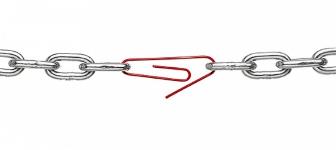 Le modèle de maturité met en évidence la contrainte la plus problématique ou le « maillon faible » pour atteindre les objectifs de la chaîne d’approvisionnement.
ACCRÉDITÉ
Rendement de la chaîne d’approvisionnement
OR
ARGENT
DISPONIBILITÉ DES PRODUITS
BRONZE
Le modèle de maturité de la CA permet d’améliorer le rendement en :
TOILE
Concentrant les efforts sur l’amélioration des contraintes du maillon le plus faible.
Aidant les équipes à garder le contrôle  au-delà du maillon le plus faible, qui change constamment à mesure que les chaînes d’approvisionnement se développent
Mettre en évidence les domaines dans lesquels la maturité a un impact sur la capacité de la chaîne d’approvisionnement à fonctionner dans un environnement de marché donné.
MATURITÉ DE LA CHAÎNE D’APPROVISIONNEMENT
[Speaker Notes: Facilitator Notes:
How does the SC MM increase performance?
1 – First we assume the Theory of Constraints holds true as the fastest and most effective way to improve performance. This states that the lowest performing element of the supply chain pulls down overall system performance. This is especially critical in supply chains with many organizations and constantly moving needs, products and information need to be managed. 
2 – The SC Maturity Model highlights the weakest link to achieving your supply chain goals. 
3a – By looking for the weakest link, you can focus efforts to remove these constraints, and thereby speed your path to improved performance.
3b – As supply chains improve their performance, the weakest link changes. By using the maturity model you can stay aware of those areas that need attention
3c – Sometimes there are external ‘Market Constraints’ which will impact a supply chains efforts to improve. The maturity model will help to highlight these areas as well.

Definition: 
(Note: recommend using Constraint for consistency) - A bottleneck (resource) is a resource with capacity less or equal to demand while a constraint is a limiting factor to organization's performance, an obstacle to the organization achieving its goal. A constraint can be called bottleneck but a bottleneck is not always a constraint.]
BRONZE
40 à 59%
OR
80 à 99%
TOILE
20 à 39%
ARGENT
60 à 79%
ACCRÉDITÉ
100%
Les niveaux du modèle de maturité mettent en évidence les progrès multidimensionnels
Très basique 
Les bases doivent être plus solides
Chaîne d’approvisionnement constamment performante
Structures de responsabilité
Processus de base en fonctionnement
Manuel et en fonction des personnes
Aucun contrôle de processus
Accrédité
Les capacités sont systématiquement affichées
Indépendant de l’assistance technique et financière des donateurs extérieurs
Chaîne d’approvisionnement en fonctionnement
Visibilité disponible
Ressemble à
Accent sur la disponibilité des produits aux points de prestation de services
<60 % de disponibilité des produits
Visibilité limitée
> 95 % de disponibilité du produit
Efficacité — par exemple, moins de contacts, taux de rotation plus élevé
60-85 % de disponibilité du produit
Visibilité de base
Très maigre ; faible variabilité du processus
85-95 % de disponibilité du produit
Visibilité totale
Une certaine efficacité — p. ex., moins d’inventaires requis
Indicateurs de rendement
Priorités Clés
Capacités de base absolues
Efficacité
Réduire le gaspillage de produit, de temps et d’argent
Accès aux liquidités
Visibilité de base
Exécuter les fonctions plus régulièrement
Amélioration continue
Conception de flux de travail efficaces pour livrer le produit jusqu’au dernier kilomètre par rapport aux systèmes de collecte
Visibilité du produit, information, finances
Répercussions sur les investisseurs
Difficile à mesurer
Mettre l’accent sur les progrès en matière de capacités
Gouvernance, responsabilité, appropriation et leadership fournis avec les données
Données limitées
« Compétences générales » et gestion du rendement probablement au centre de l’attention
Transparence de la chaîne d’approvisionnement
Données disponibles ; partage basé sur des accords d’utilisation des données
[Speaker Notes: Facilitator Notes:
What do the levels of the SC Maturity Model mean?
Lets get into some details of each level, starting with BRONZE, Bronze looks like “Basic processes are working”, etc.
Does this look familiar?]
Q & R sur la session
Processus d’évaluation de la maturité de la chaîne d’approvisionnement dans le domaine de la santé
Processus d’évaluation de la maturité : Les équipes accèdent au site Web et identifient la chaîne d’approvisionnement qui est en cours d’examen
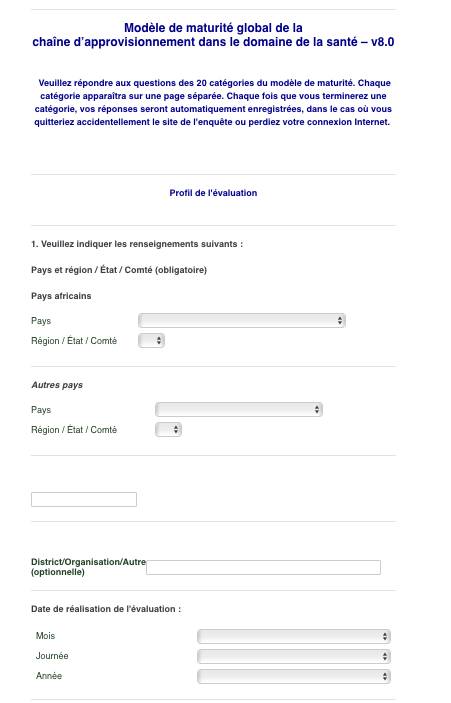 L’évaluation du modèle de maturité (MM) est disponible sous la forme d’un questionnaire en ligne.

L'équipe accède à la V8.0 du modèle de maturité de la chaîne d'approvisionnement en santé sur un site Web en ligne (le lien suivant est pour un site de démonstration où les participants peuvent tester l'évaluation) : 

Modèle de maturité de la chaîne d’approvisionnement dans le domaine de la santé v8.0   

Une fois sur le site Internet, l’équipe fournira des informations de profil concernant l’évaluation, notamment :
Pays et Région/État/Comté 
District/Organisation/Autre  
Date d’exécution
Nom des individus de l’équipe chargée de l’évaluation
Type d’organisation (privée, publique ou ONG)
Code d’enregistrement (fourni par ASCM) et/ou une adresse e-mail pour       les auto-évaluations
Type de produit
[Speaker Notes: NOTE: The hyperlink will only work in slideshow view.]
Processus d’évaluation de la maturité : 20 catégories aident à définir le « niveau de maturité » tout au long de la chaîne d’approvisionnement
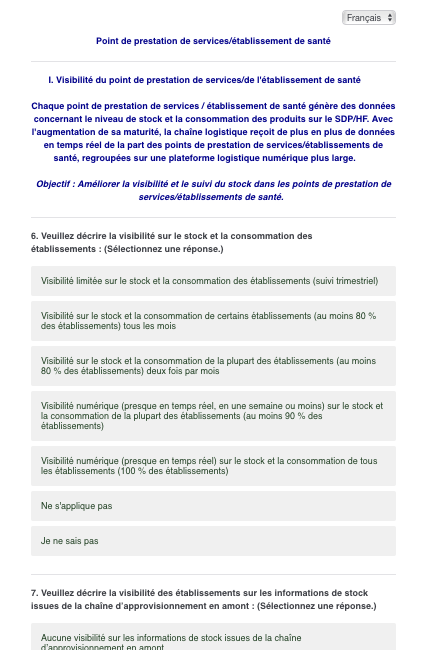 Les équipes répondent aux questions dans 20 catégories de chaîne d’approvisionnement.
La plupart des questions mesurent le niveau de maturité de la chaîne d’approvisionnement :
Toile
Bronze
Argent
Or
Accrédité
Des catégories sont définies qui correspondent aux processus standard de gestion de la chaîne d’approvisionnement.
Processus d’évaluation du modèle de maturité : Des contraintes qui empêchent l’amélioration de la chaîne d’approvisionnement sont identifiées
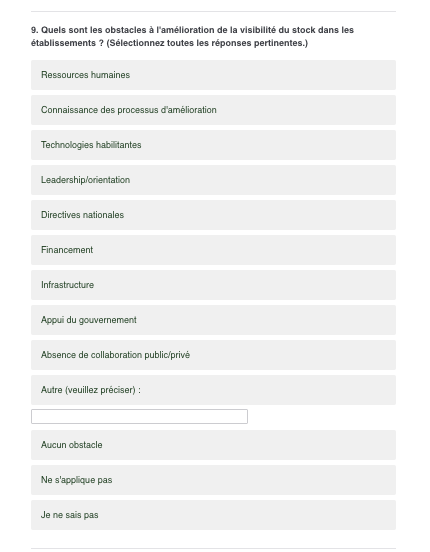 Pour chaque catégorie de modèle de maturité, les équipes identifient également les contraintes qui empêchent l’amélioration de la catégorie de la chaîne d’approvisionnement ; les équipes peuvent sélectionner plus d’une contrainte qui influence une catégorie :

Ressources humaines
Connaissance sur le processus d’amélioration
Technologies habilitantes
Leadership / orientation
Lignes directrices nationales
Financement
Infrastructure
Soutien gouvernemental
Aucun collaboration public-privé
Autre (veuillez préciser)
Processus d’évaluation du modèle de la maturité : Le glossaire permet de répondre aux questions et de clarifier la terminologie du modèle de maturité
Les questions fréquemment posées lors des ateliers sur le modèle de maturité ont révélé la nécessité de clarifier certains mots ou expressions.
Le glossaire du modèle de maturité définit les mots et fournit des exemples afin que tous les participants travaillent à partir d’une compréhension commune du modèle de maturité de la chaîne d’approvisionnement.
Le document de référence permettra également de réduire les divergences d’interprétations parmi les animateurs.
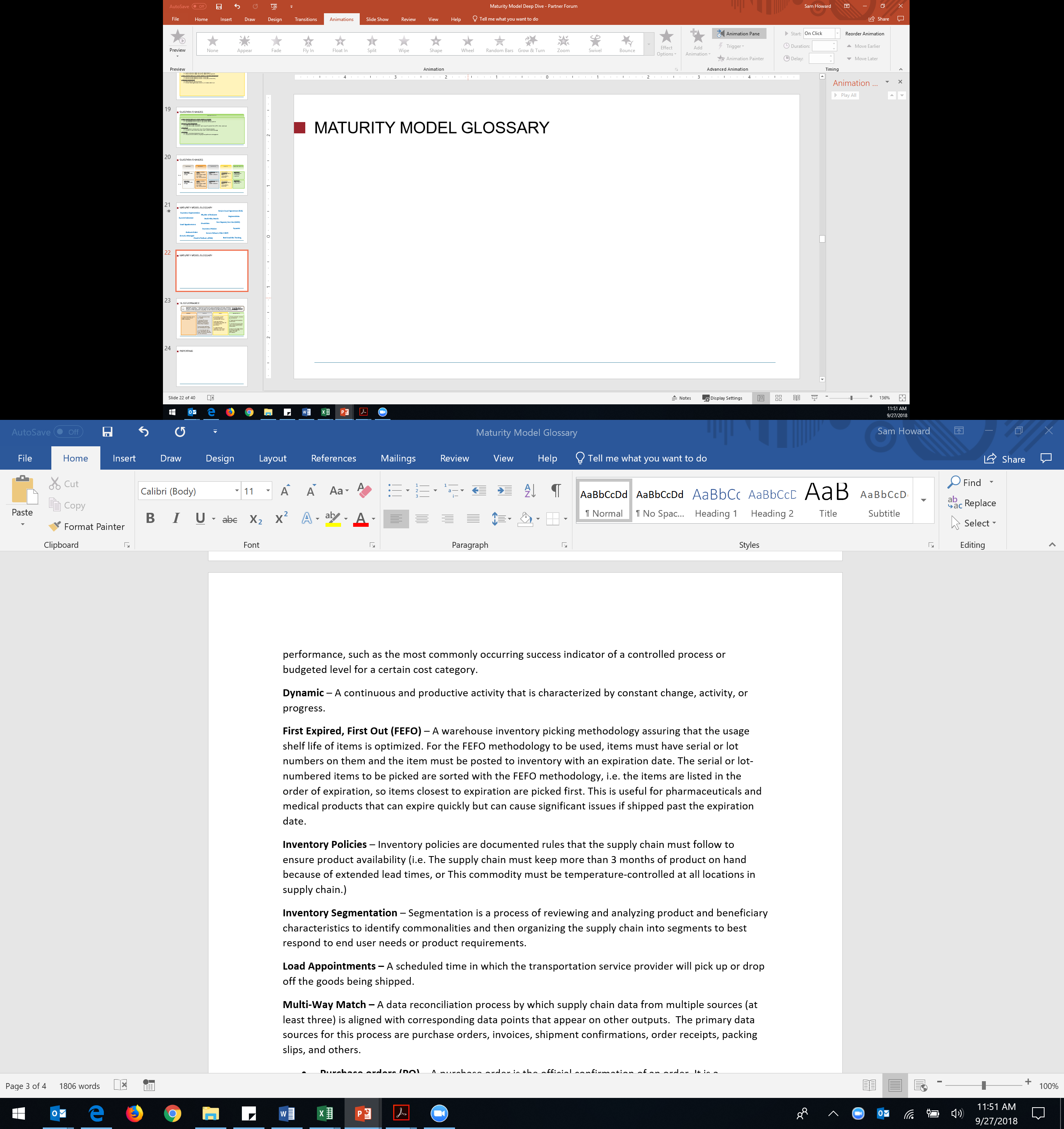 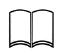 Les définitions des mots couramment sujets à diverses interprétations sont disponibles dans un document Microsoft Word et dans d’autres supports de présentation du modèle de maturité.
Processus d’évaluation du modèle de maturité : Résultat de l'évaluation révèle les forces et les faiblesses de la chaîne d’approvisionnement
La chaîne d'approvisionnement globale et chaque catégorie sont notées pour le pourcentage de maturité du processus, sur la base d'une moyenne de réponses aux questions :
20 à 39% = toile
40 à 59% = Bronze
60 à 79% = argent
80 à 99% = or
100% = accréditéSi toutes les questions d'une catégorie reçoivent la réponse «Sans objet» ou «Je ne sais pas», aucune note n'est attribuée à la catégorie.
Investir là où une composante est déjà forte est peu susceptible d’améliorer le rendement.
Il est possible d’accroître le rendement en investissant dans les secteurs les plus faibles de chaque chaîne d’approvisionnement.
Une note d’évaluation globale est identifiée sous les notes des catégories
Chaque catégorie a également un visuel qui identifie la maturité par question. 
Lorsqu’il existe des contraintes, investir pour les éliminer peut améliorer l’ensemble de la chaîne d’approvisionnement.
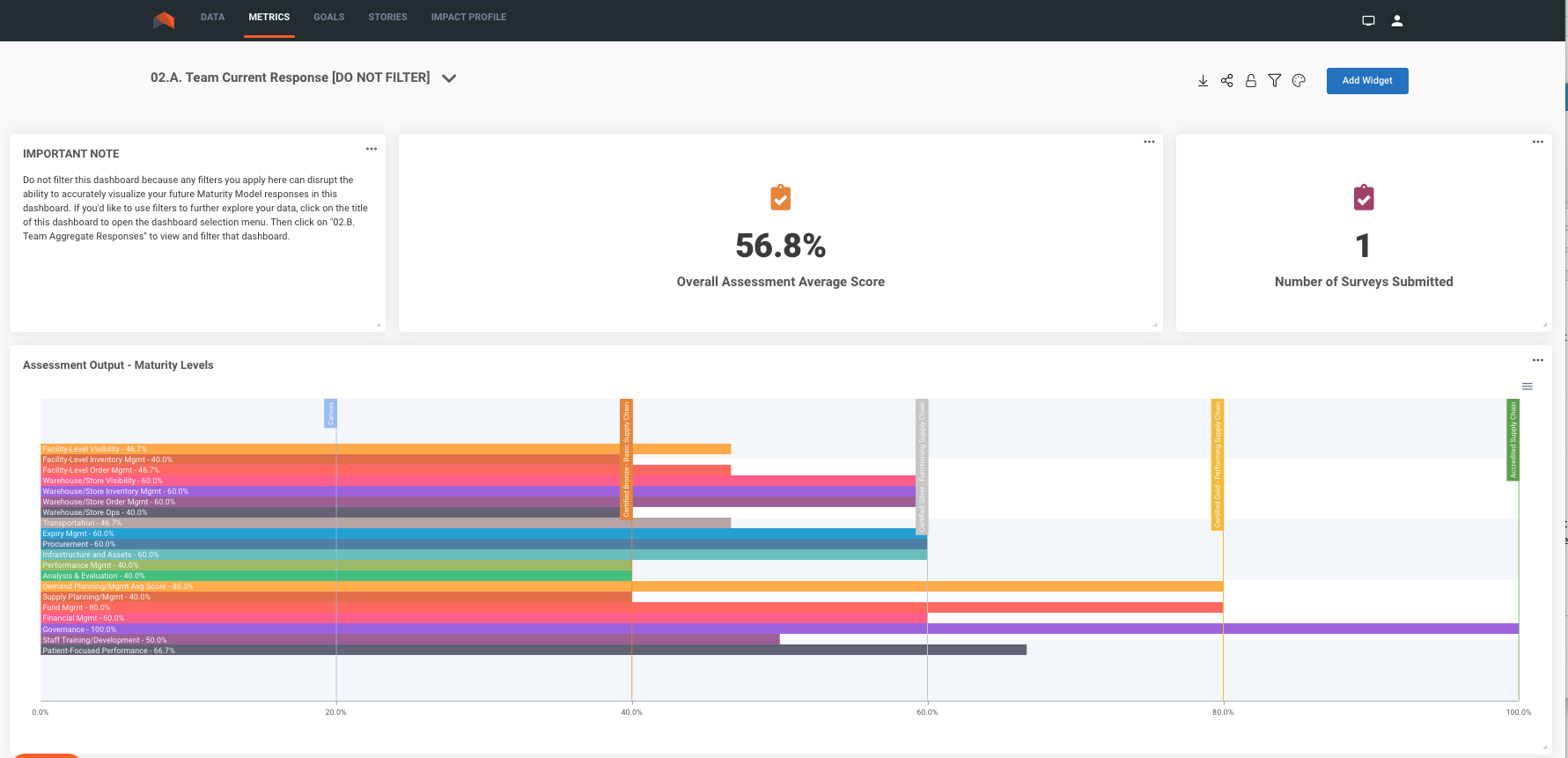 Processus d’évaluation du modèle de maturité : Considérations tactiques pour l’utilisation du modèle de maturité
L’évaluation du modèle de maturité dure entre 1 heure et 3 heures. Les équipes doivent essayer de répondre à toutes les questions avec un certain degré de maturité, mais il peut s’avérer nécessaire de répondre « Sans objet » ou « Ne sait pas », ce qui fournit également des informations utiles pour le suivi.
Le résumé du tableau de bord montre les domaines ayant le plus grand potentiel d’impact, les domaines ayant des contraintes et ceux nécessitant l’obtention de plus d’informations sur la chaîne d’approvisionnement.
Les équipes ayant utilisé le modèle de maturité y trouvent un moyen d’évaluer de manière indépendante les besoins de la chaîne d’approvisionnement et d’éclaircir les attentes des parties prenantes par rapport à la réalité du niveau actuel de maturité de la chaîne d’approvisionnement.
La présentation et la discussion sur le concept de modèle de maturité durent 30 à 45 minutes.
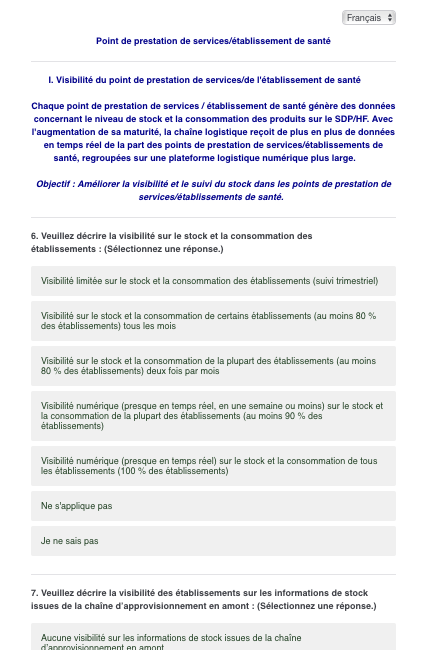 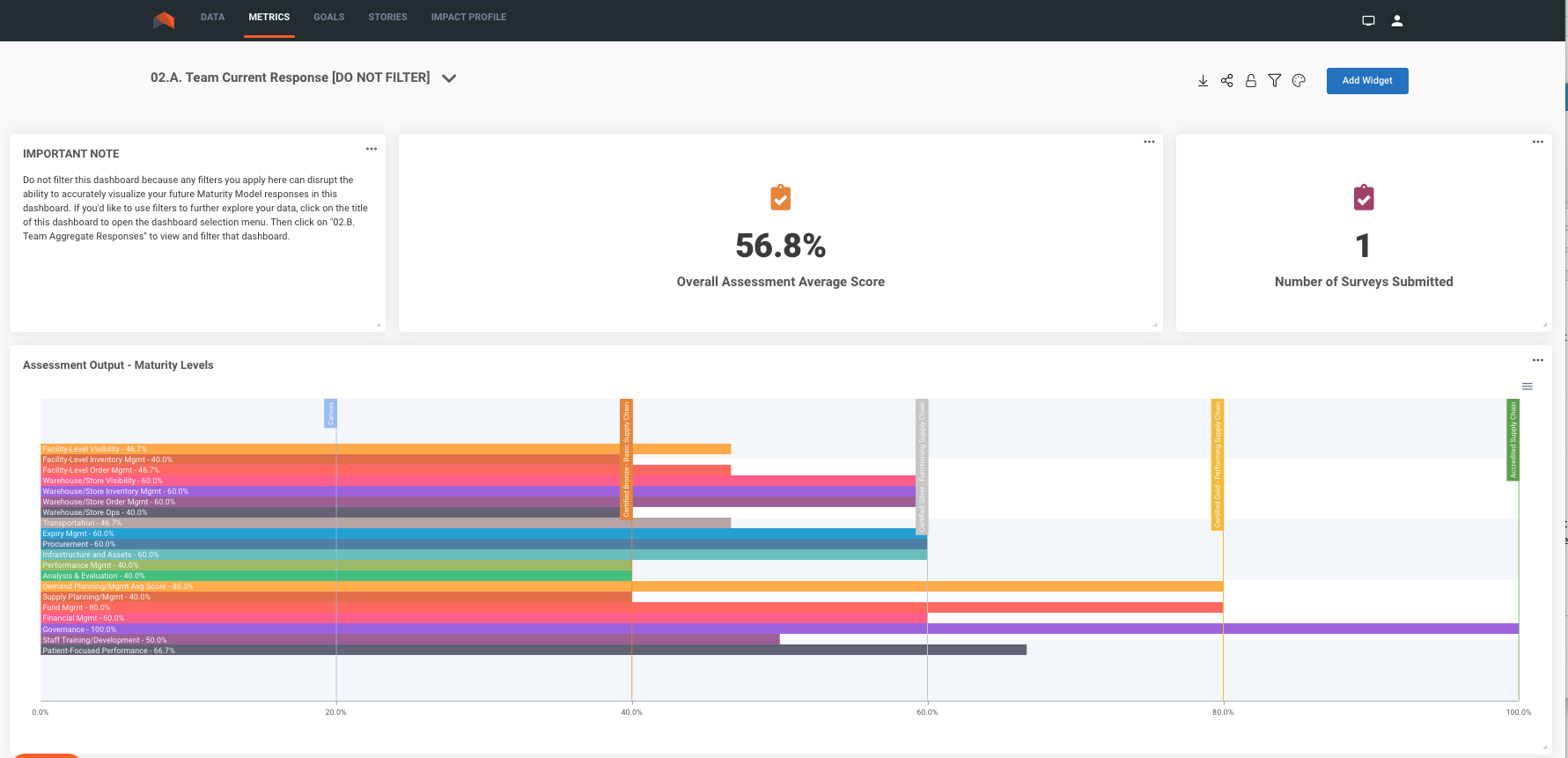 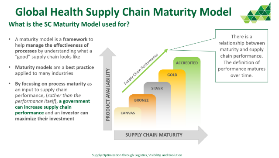 Les équipes peuvent utiliser le modèle de maturité comme outil d'auto-évaluation.
Q & R sur la session
De l’évaluation du modèle de maturité de la chaîne d’approvisionnement dans le domaine de la santé à l’amélioration de la chaîne d’approvisionnement
Utiliser les résultats de l’évaluation du modèle de maturité pour l’amélioration de la chaîne d’approvisionnement
2
1
OR
Déterminer l’état de maturité actuel dans l’ensemble et dans les 20 catégories.
ARGENT
BRONZE
Identifiez le « maillon le plus faible » actuel pour commencer à concentrer les ressources et les efforts afin d’avoir le maximum d’impact.
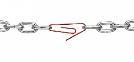 Les membres de l’équipe ont des discussions éclairées sur la façon d’améliorer les performances de la chaîne d’approvisionnement et ont soumis 5 à 10 idées chacun. À l’aide d’une matrice 2X2 (Impact X Difficulté), l’équipe établit un ordre de priorité des actions.
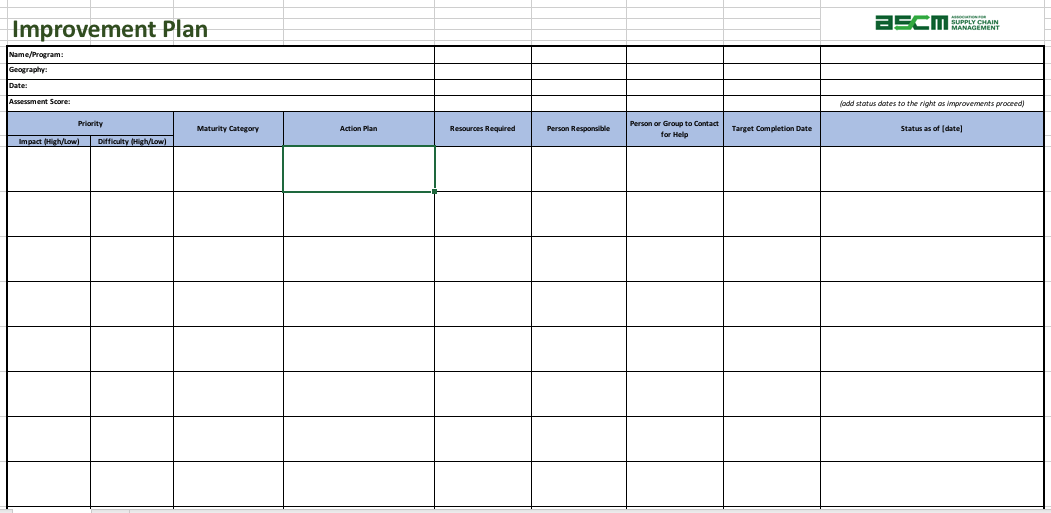 3
4
Déterminez ou mettez à jour votre feuille de route d’amélioration de la chaîne d’approvisionnement. Notez les plans sur une feuille de travail du plan d’amélioration.
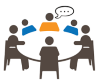 Analyse de rentabilité
Progression de la maturité de Bronze à Argent
Augmenter la visibilité
Accent sur l’amélioration des processus
Utilisez les résultats pour appuyer les demandes de ressources pour des projets qui améliorent le rendement en supprimant les contraintes de la chaîne d’approvisionnement
5
6
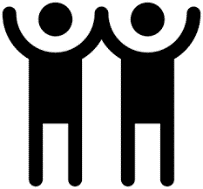 Utiliser les améliorations du progrès pour augmenter le moral de l’équipe et impliquer davantage d’individus et d’entités aux améliorations de la chaîne d’approvisionnement.
25
Le modèle de maturité fournit un cycle de mesure et d’amélioration de la chaîne d’approvisionnement
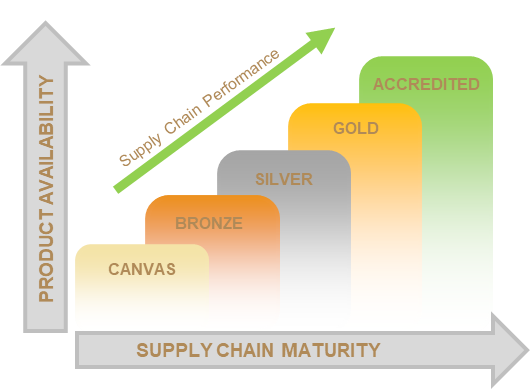 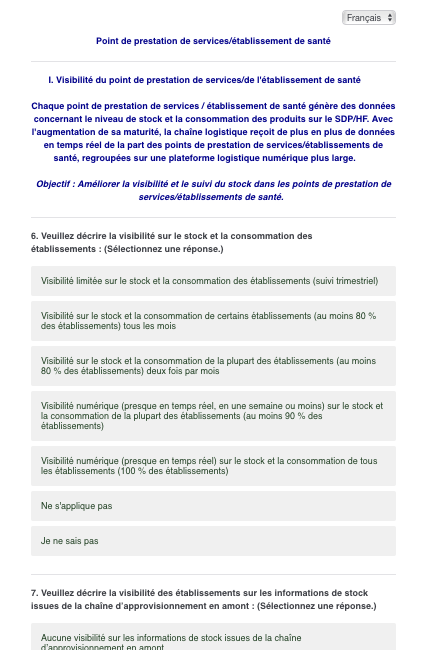 Les performances de la chaîne d’approvisionnement s’améliorent
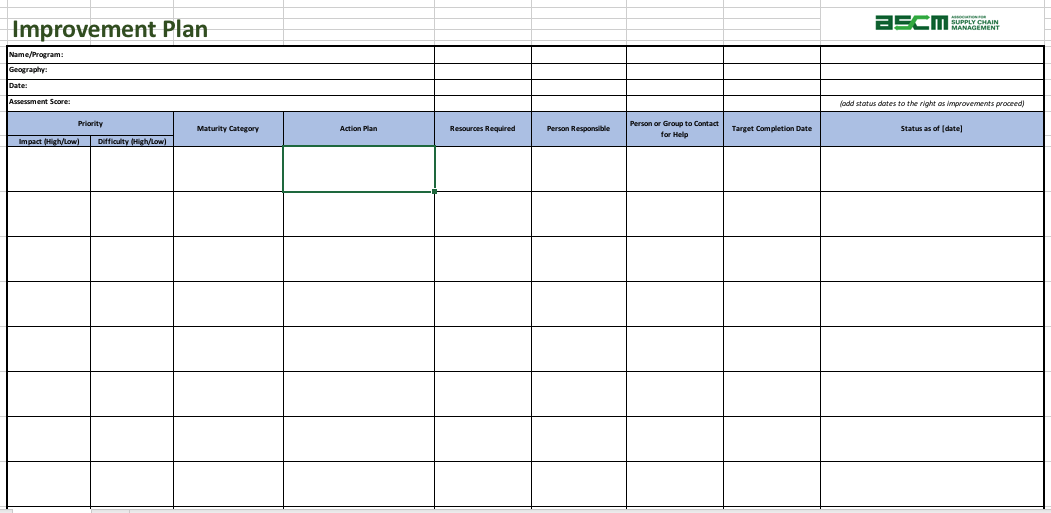 L’équipe de la chaîne d’approvisionnement termine l’évaluation du modèle de maturité
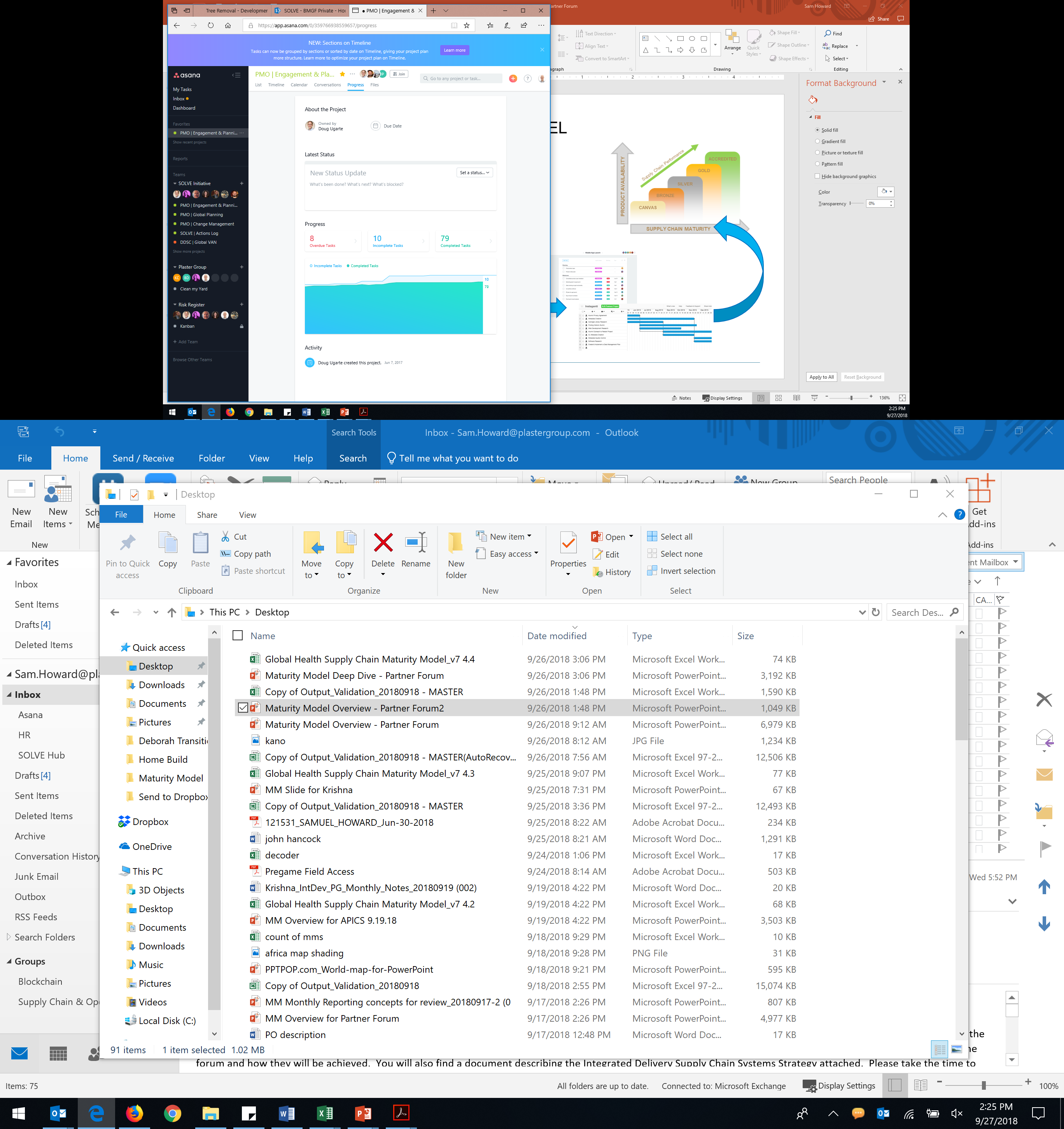 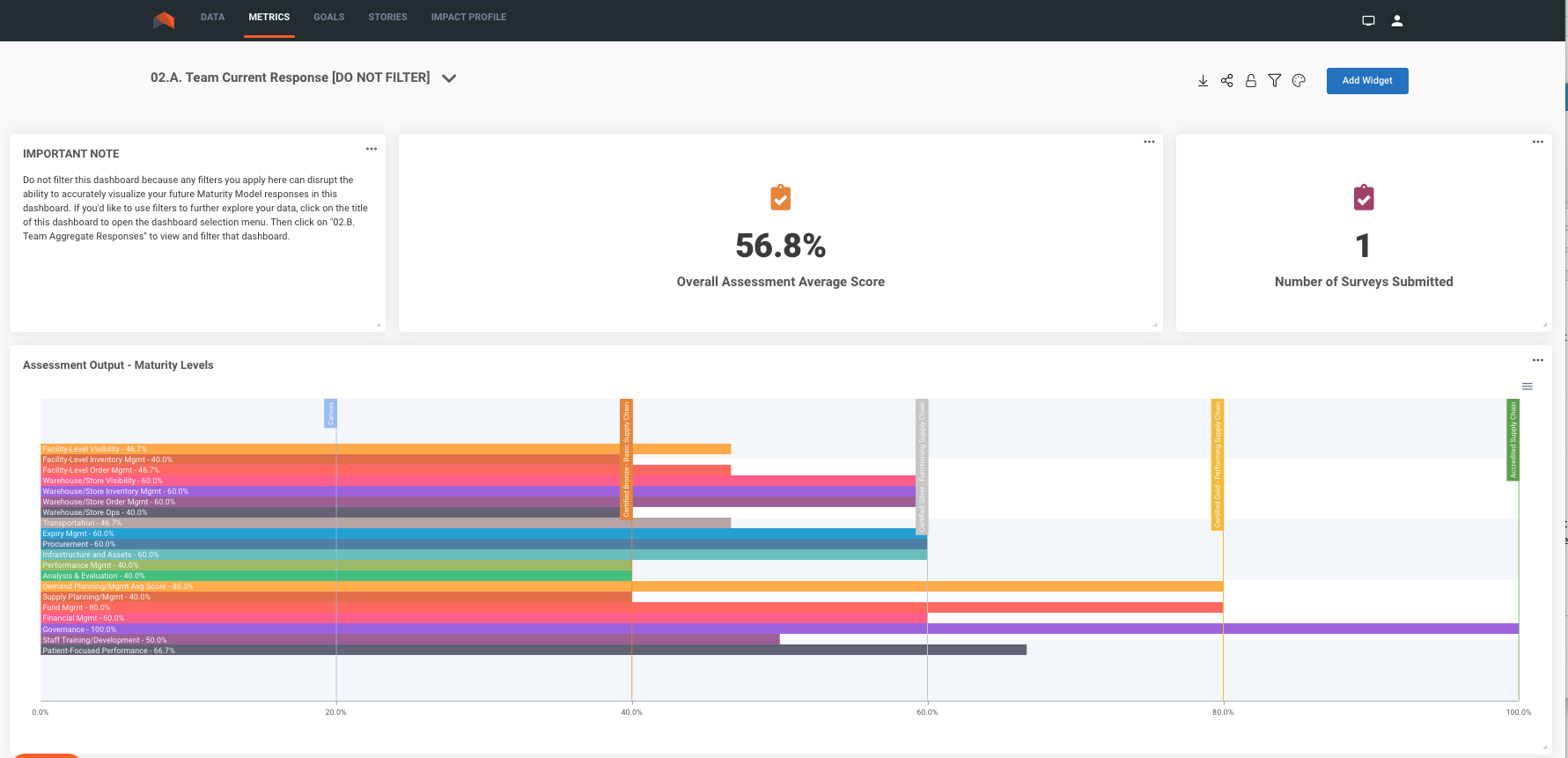 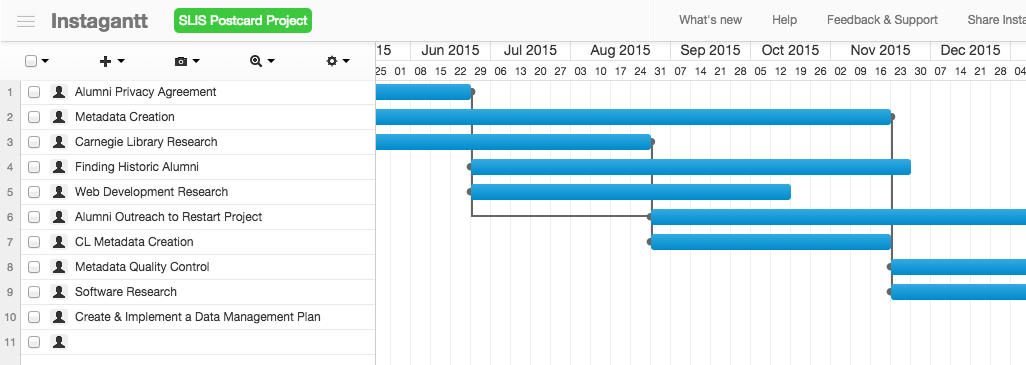 L’équipe planifie et réalise des projets d’amélioration
Le résumé du tableau de bord identifie les opportunités de projets d’amélioration
Q & R sur la session
Catégories et questions du modèle de maturité
[Speaker Notes: This section of the Facilitator Guide gets the facilitator used to the questions and how they can be presented to teams. Refer to the actual questionnaire for question answers if desired.]
Catégories du modèle de maturité
Visibilité du point de prestation de services/de l'établissement de santé  
Gestion des stocks dans les points de prestation de services/établissements de santé  
Gestion des commandes dans les points de prestation de services/établissements de santé  
Visibilité de l'entrepôt/du magasin   
Gestion des stocks dans les entrepôts/magasins  
Gestion des commandes dans les entrepôts/magasins  
Opérations des entrepôts/magasins  
Transport
Gestion des dates de péremption  
Approvisionnement
Infrastructure et équipement
Gestion de la performance
Analyse et évaluation
Planification/gestion de la demande
Planification/gestion de l'offre
Gestion des financements
Gestion financière et calcul des coûts
Gouvernance
Formation/perfectionnement du personnel
Performance centrée sur les patients
Profil d'évaluation
1. Veuillez indiquer les renseignements suivants :
Pays et Région/État/Comté : (obligatoire)
District/Organisation/Autre : (optionnelle)
Date de réalisation de l'évaluation :
Noms des personnes ou de l’équipe réalisant l’évaluation  :
Type d'organisme (privé, public, ou ONG)
Cette évaluation est-elle appuyée par un donateur ?
Non : ________________________
Oui (veuillez nommer le donateur)
Inscription (choisissez-en une) - Si vous souhaitez saisir à la fois une adresse e-mail et un code d'enregistrement, veuillez enregistrer le code d'enregistrement dans le champ District / Organisation / Autre ci-dessus. 
Inscription code : ________________________
Auto-evaluation : ________________________
(Pour l'auto-évaluation, vous devez fournir une adresse e-mail ci-dessous.) 



2. Veuillez indiquer le type de produit pour lequel l'évaluation est en cours de réalisation. (choisissez-en un) - Si vous effectuez une évaluation pour COVID-19, veuillez sélectionner Autre et écrivez COVID-19. 
Planification familiale 
Santé reproductive 
Médicaments essentiels 
Vaccins 
VIH 
Paludisme 
Tuberculose 
Produits intégrés (veuillez les décrire) : 
Autre (veuillez préciser) :
Écrivez en COVID-19 ici
Un identifiant d'enregistrement est fourni par un directeur de pays ASCM ou un directeur associé et permet aux équipes d'examiner les données sur les évaluations de la chaîne d'approvisionnement associées à cet identifiant.
Profil d'évaluation (suite)
3. Quels acteurs de la chaîne d’approvisionnement sont représentés dans l'évaluation ? (Sélectionnez toutes les réponses pertinentes.)
Niveau national (identifier la personne par son nom) :
Niveau régional (identifier la personne par son nom) :
Niveau départemental (identifier la personne par son nom) :
Niveau local/communautaire (identifier la personne par son nom) :
Niveau du site (identifier la personne par son nom) :
Autre (veuillez préciser) :














4. Combien d'évaluations ont déjà été réalisées à la même échelle, concernant la même chaîne d’approvisionnement ? (Sélectionnez une réponse.)
0
1 
2 
3 
4 
5 
Plus de 5 
Je ne sais pas 

5. Quelle est votre source principale d'informations pour répondre à cette évaluation ? (Sélectionnez une réponse.)
Expérience sur le terrain 
Expérience sur le terrain et renseignements de seconde main (obtenus via un tiers ou un système d'information) 
Renseignements de seconde main (obtenus via un tiers ou un système d'information)
I. Visibilité du point de prestation de services/de l'établissement de santé
Chaque point de prestation de services / établissement de santé génère des données concernant le niveau de stock et la consommation des produits sur le SDP/HF. Avec l'augmentation de sa maturité, la chaîne logistique reçoit de plus en plus de données en temps réel de la part des points de prestation de services/établissements de santé, regroupées sur une plateforme logistique numérique plus large.            Objectif : Améliorer la visibilité et le suivi du stock dans les points de prestation de services/établissements de santé.

6. Veuillez décrire la visibilité sur le stock et la consommation des établissements : (Sélectionnez une réponse.) 
7. Veuillez décrire la visibilité des établissements sur les informations de stock issues de la chaîne d’approvisionnement en amont : (Sélectionnez une réponse.)
8. Comment les informations de stock dans les établissements sont-elles communiquées aux partenaires de la chaîne logistique ? (Sélectionnez une réponse.)
9. Quels sont les obstacles à l'amélioration de la visibilité du stock dans les établissements ? (Sélectionnez toutes les réponses pertinentes.)
II. Gestion des stocks dans les points de prestation de services/établissements de santé
Dans les établissements, le stock est réparti entre des catégories simples de produits pour améliorer la qualité des données (par ex., quantités, dates de péremption, ruptures de stock) et donner une idée claire des produits requis. Avec l'augmentation de la maturité de la chaîne logistique, des audits réguliers sont menés pour garantir que les niveaux de stock sont exacts et que les établissements respectent les politiques visant au maintien d'un niveau de stock approprié.  Objectif : Standardiser les pratiques de manutention des stocks dans les points de prestation de services/établissements de santé pour garantir la disponibilité permanente d'un niveau de stock optimal.

10. Comment les niveaux de stock sont-ils établis dans les établissements ? (Sélectionnez une réponse.) 
11. À quelle fréquence des inventaires physiques sont-ils réalisés dans les établissements ? (Sélectionnez une réponse.) 
12. Quels sont les obstacles à l'amélioration de la gestion du stock dans les établissements ? (Sélectionnez toutes les réponses pertinentes.)
III. Gestion des commandes dans les points de prestation de services/établissements de santé
L'établissement peut déterminer le besoin de commander plus de stock, identifier qu'une commande relève des politiques de maintien du stock, et passer des commandes en temps voulu. Avec l'augmentation de la maturité de la chaîne l d’approvisionnement, les commandes sont créées sur demande dans le cadre d'une plateforme logistique numérique plus large.  Objectif : Gérer les commandes dans les points de prestation de services/établissements de santé en fonction des commandes entrantes, du stock sortant, de la demande en temps réel, et du budget de l'établissement.

13. Comment les établissements déterminent-ils le besoin de commander du stock ? (Sélectionnez une réponse.) 
14. Comment est déterminée la quantité des commandes pour les établissements ? (Sélectionnez une réponse.)
15. Comment les commandes sont-elles contrôlées par rapport au budget des établissements pour de commandes ? (Sélectionnez une réponse.)
16. Quels sont les obstacles à l'amélioration de la gestion des commandes dans les établissements ? (Sélectionnez toutes les réponses pertinentes.)
IV. Visibilité de l'entrepôt/du magasin
Dans les entrepôts/magasins, tous les produits, niveaux de stock, et commandes peuvent être identifiés, qu'ils soient en stock, entrants, ou sortants. Avec l'augmentation de la maturité de la chaîne d’approvisionnement celle-ci bénéficie d'un système de gestion d'entrepôt connecté à une plateforme logistique plus large qui permet à l'entrepôt/au magasin de définir des règles spécifiques concernant le niveau de stock.  Objectif : Améliorer la visibilité et le suivi du stock dans les entrepôts/magasins.

17. Comment les produits sont-ils localisés dans les entrepôts/magasins ? (Sélectionnez une réponse.) 
18. Quelle est la capacité à identifier le statut des commandes au sein des entrepôts/magasins ? (Sélectionnez une réponse.)
19. Comment les informations de stock dans les entrepôts/magasins sont-elles communiquées aux autres acteurs de la chaîne logistique ? (Sélectionnez une réponse.)
20. Quels sont les obstacles actuels à l'amélioration de la visibilité du stock dans les entrepôts/magasins ? (Sélectionnez toutes les réponses pertinentes.)
V. Gestion des stocks dans les entrepôts/magasins
À l'échelle des entrepôts/magasins, une quantité déterminée de stock de chaque produit doit être maintenue, en fonction de la demande. Ces niveaux ne sont pas fixes mais doivent être mis à jour régulièrement. Avec l'augmentation de la maturité de la chaîne logistique, des audits réguliers sont menés pour garantir que les niveaux de stock sont exacts et que les entrepôts/magasins respectent les politiques visant au maintien d'un niveau de stock approprié.  Objectif : Standardiser les pratiques de manutention des stocks dans les entrepôts/magasins pour garantir la disponibilité d'un niveau de stock optimal.

21. Comment les entrepôts/magasins déterminent-ils le niveau de stock optimal à maintenir ? (Sélectionnez une réponse.)
22. Comment est actuellement déterminée la fréquence des inventaires physiques dans les entrepôts/magasins ? (Sélectionnez une réponse.) 
23. Quels sont les obstacles actuels à l'amélioration de la gestion du stock dans les entrepôts/magasins ? (Sélectionnez toutes les réponses pertinentes.)
VI. Gestion des commandes dans les entrepôts/magasins
Les entrepôts/magasins peuvent déterminer le besoin de commander plus de stock pour un site, identifier qu'une commande relève des politiques de maintien du stock, et passer les commandes. Avec l'augmentation de la maturité de la chaîne logistique, les commandes sont créées en fonction des besoins dans le cadre d'une plateforme logistique numérique plus large.
Objectif : Coordonner la gestion des commandes dans les entrepôts/magasins en fonction de la demande en temps réel des points de prestation de services/établissements de santé et d'autres entrepôts/magasins.

24. Comment les commandes des établissements sont-elles traitées au sein des entrepôts/magasins ? (Sélectionnez une réponse.) 
25. Quel est le délai de livraison habituellement demandé par les points de prestation de services/établissements de santé aux entrepôts/magasins ? (Sélectionnez une réponse.) 
26. Comment les commandes en cours sont-elles identifiées et traitées dans les entrepôts/magasins ? (Sélectionnez une réponse.)
27. Pour quel pourcentage des livraisons la commande est-elle complète et arrive-t-elle en temps voulu aux points de prestation de services/établissements de santé ? (Sélectionnez une réponse.)
28. Quels sont les obstacles actuels à l'amélioration de la gestion des commandes dans les entrepôts/magasins ? (Sélectionnez toutes les réponses pertinentes.)
VII. Opérations des entrepôts/magasins
Les entrepôts/magasins peuvent recevoir, préparer et expédier rapidement le stock en fonction des besoins. Avec l'augmentation de la maturité de la chaîne logistique, les commandes sont prises en compte avec précision et transmises efficacement aux transporteurs.  Objectif : Standardiser les processus de stockage, de prélèvement, de manutention et de préparation dans les entrepôts/magasins et éliminer les étapes inutiles pour assurer la qualité des produits et accélérer les processus.

29. Comment sont préparées les commandes en vue de leur expédition ? (Sélectionnez une réponse.) 
30. Dans quelle mesure le stock des entrepôts/magasins est-il inventorié avec précision ? (Sélectionnez une réponse.)
31. Quelle méthode de contrôle qualité est utilisée dans les entrepôts/magasins pour assurer l'intégrité des produits ? (Sélectionnez une réponse.)
32. Quels sont les obstacles actuels à l'amélioration des opérations dans les entrepôts/magasins ? (Sélectionnez toutes les réponses pertinentes.)
VIII. Transport
La chaîne logistique permet la livraison de produits à des points de prestation de services. Chaque site est enregistré, a un calendrier de livraison, connaît ce calendrier de livraison, et dispose d'un système d'accusé de réception. Avec l'augmentation de la maturité de la chaîne logistique, la planification de l'itinéraire se met en place, des rendez-vous sont fixés, et la livraison en temps voulu des produits est mesurée et suivie.  Objectif : Améliorer la précision, la ponctualité et l'efficacité du transport de stock.

33. Comment est organisé le mouvement des biens vers la prochaine étape de la chaîne logistique ? (Sélectionnez une réponse.)
34. Comment la livraison des produits est-elle communiquée aux établissements ? (Sélectionnez une réponse.)
35. Comment la réception des produits par les établissements est-elle vérifiée ? (Sélectionnez une réponse.) 
36. Quels sont les obstacles actuels à l'amélioration du transport des produits tout au long de la chaîne logistique ? (Sélectionnez toutes les réponses pertinentes.)
IX. Gestion des dates de péremption
Les entrepôts/magasins comme les points de prestation de services disposent de politiques destinées à la prise en charge des produits dont la date d'expiration est dépassée. Avec l'augmentation de la maturité de la chaîne logistique, les zones de quarantaine sont maintenues et une politique systématique de « first expired, first out » (FEFO) s'applique : autrement dit, les produits à la date de péremption la plus proche doivent être livrés en priorité.  Objectif : Identifier les produits en stock dans les points de prestation de services/établissements de santé et les entrepôts/magasins dont la date de péremption approche, limiter la péremption des produits, et empêcher toute livraison de produits après leur date de péremption car ils sont alors potentiellement dangereux.
 
37. Quelles politiques, lignes de conduite et/ou conventions de service existent au sein des points de prestation de services/établissements de santé et des entrepôts/magasins pour identifier et gérer les produits périmés ? (Sélectionnez une réponse.)
38. Quelles pratiques sont en place au sein des points de prestation de services/établissements de santé et des entrepôts/magasins pour éliminer les produits périmés ? (Sélectionnez une réponse.)
39. Quels sont les obstacles actuels à l'amélioration de la gestion des dates de péremption ? (Sélectionnez toutes les réponses pertinentes.)
X. Approvisionnement
Le processus d'approvisionnement des produits peut être exécuté dans des délais raisonnables. Dans le cadre de ce modèle de maturité, le processus d'approvisionnement est défini comme l'émission d'un bon de commande auprès d'un fournisseur déjà établi, l'approbation dudit bon de commande par le fournisseur, l'expédition des produits, et la réception des produits. Avec l'augmentation de la maturité de la chaîne d’approvisionnement, le processus d'approvisionnement s'accélère, les quantités sont en fonction de la demande, et les prix sont compétitifs par rapport aux pratiques du marché national.  Objectif : Assurer rapidement l'approvisionnement d'un niveau optimal de stock à un prix approprié pour satisfaire à la demande en temps réel.

40. Quels sont les délais d'approvisionnement (dans le cadre d'un contrat existant) ? (Sélectionnez une réponse.)
41. Comment la quantité d'approvisionnement est-elle déterminée ? (Sélectionnez une réponse.)
42. À déterminer À quelle fréquence est effectué le réapprovisionnement des produits ?
43. Quels sont les obstacles actuels à l'amélioration du processus d'approvisionnement ? (Sélectionnez toutes les réponses pertinentes.)
XI. Infrastructure et équipement
Les bâtiments de la chaîne logistique sont adaptés à l'entreposage et à la gestion des produits dans de bonnes conditions. Avec l'augmentation de la maturité de la chaîne logistique, l'accès à Internet est répandu sur tous les sites, et les risques liés aux établissements sont identifiés et gérés. 
 Objectif : Établir des bâtiments pour le stockage des produits et pour le personnel qui soient sûrs, sécurisés, et équipés de technologie.

44. Comment les produits sont-ils conservés en bon état et de manière sécurisée dans les établissements ? (Sélectionnez une réponse.)
45. Dans quelle mesure les établissements disposent-ils d'un accès à Internet ? (Sélectionnez une réponse.)
46. Quels sont les obstacles actuels à l'amélioration de l'infrastructure et de l'équipement de la chaîne logistique ? (Sélectionnez toutes les réponses pertinentes.)
XII. Gestion de la performance
Chaque processus de la chaîne logistique est associé à un ensemble prédéfini d'indicateurs de performance, et des efforts sont déployés pour les améliorer au fil du temps. Les processus décisionnels sont basés sur les données de la chaîne logistique, qui sont analysées dans le cadre de fiches de performance. Avec l'augmentation de la maturité de la chaîne logistique, l'analyse des données est utilisée pour évaluer et améliorer la performance de la chaîne logistique et de son personnel.  Objectif : Établir un système permettant l'harmonisation et l'amélioration constante de la performance sur tous les sites conformément aux objectifs globaux de la chaîne logistique.

47. Comment les problèmes et les opportunités d'amélioration sont-ils identifiés ? (Sélectionnez une réponse.)
48. Quelle est la capacité du personnel à identifier et à résoudre les problèmes ? (Sélectionnez une réponse.)  
49. Dans quelle mesure les équipes sont-elles encouragées à résoudre les problèmes de manière indépendante ? (Sélectionnez une réponse.)
50. Quels sont les obstacles actuels à l'amélioration de la gestion de la performance ? (Sélectionnez toutes les réponses pertinentes.)
XIII. Analyse et évaluation
La chaîne logistique utilise des données pour saisir les processus qui fonctionnent bien et pour identifier les déviations par rapport à la norme. Les données relatives aux commandes, aux livraisons, aux accusés de réception, et aux autres événements de la chaîne logistique sont suivis pour surveiller le déroulement des processus. Avec l'augmentation de la maturité de la chaîne logistique, des examens réguliers en équipe des données et des analyses de la chaîne logistique permettent d'identifier les domaines à améliorer.    Objectif : Établir des capacités permettant que les données alertent les sites et toute la chaîne logistique quand des problèmes surviennent ou quand des opportunités d'amélioration se présentent.

51. Comment se passe l'analyse et l'évaluation des données ? (Sélectionnez une réponse.)
52. À quelle fréquence les résultats des analyses sont-ils examinés ? (Sélectionnez une réponse.) 
53. Quels sont les obstacles actuels à l'amélioration des processus d'analyse et d'évaluation ? (Sélectionnez toutes les réponses pertinentes.)
XIV. Planification/gestion de la demande
La chaîne logistique quantifie la consommation et fait des prévisions concernant les futurs besoins de produits en fonction de multiples facteurs (usage antérieur, fluctuations connues, etc.). Avec l'augmentation de la maturité de la chaîne logistique, les prévisions et la planification de la demande se font sur une plateforme logistique numérique plus large et peuvent ainsi influencer la prise de décisions.  Objectif : Améliorer la précision des prévisions de la demande et, à terme, automatiser les capacités prévisionnelles.

54. Comment le plan de demande est-il créé ? (Sélectionnez une réponse.)
55. À quelle fréquence l'exactitude du planning de la demande est-elle vérifiée ? (Sélectionnez une réponse.)
56. Quels sont les obstacles actuels à l'amélioration de la planification/gestion de la demande ? (Sélectionnez toutes les réponses pertinentes.)
XV. Planification/gestion de l'offre
Il existe une stratégie relative au maintien des niveaux de stock appropriés pour chaque produit sur la chaîne logistique. Avec l'augmentation de la maturité de la chaîne logistique, la planification de l'offre est basé sur la demande et sur le stock, et est suivi sur une plateforme logistique numérique plus large.  Objectif : Planifier et coordonner étroitement les actions de la chaîne logistique et les stocks avec le planning de demande.

57. Comment le plan d’approvisionnement est-il crée ? (Sélectionnez une réponse.)
58. Quels sont les obstacles actuels à l'amélioration de la planification/gestion de l'offre ? (Sélectionnez toutes les réponses pertinentes.)
XVI. Gestion des financements
Les  sources de financement disponibles pour la chaîne logistique sont connus, et les engagements sont enregistrés et suivis. Avec l'augmentation de la maturité de la chaîne logistique, les besoins de financement sont identifiés et gérés activement dans le cadre d'une plateforme logistique numérique plus large.  Objectif : Améliorer la précision et la rapidité du suivi des financements pour rechercher proactivement de nouvelles sources de financement en réponse à de nouveaux besoins.

59. Comment les sources et les engagements de financement sont-ils suivis et contrôlés ? (Sélectionnez une réponse.)
60. Quels sont les obstacles actuels à l'amélioration de la gestion des financements ? (Sélectionnez toutes les réponses pertinentes.)
XVII. Gestion financière et calcul des coûts
Les coûts engagés tout au long de la chaîne logistique, depuis l'approvisionnement jusqu'à la réception par le bénéficiaire, sont enregistrés. Avec l'augmentation de la maturité de la chaîne logistique,  la chaîne logistique établit un budget basé sur les coûts connus de chaque fonction au sein de chaque établissement, gère activement les déviations, et a une visibilité totale sur les finances à tous les niveaux.   Objectif : Améliorer la précision et la rapidité du suivi financier tout au long de la chaîne logistique pour assurer un usage optimal des financements et établir des budgets appropriés pour les sites et la chaîne logistique dans son ensemble.

61. Comment le suivi des coûts de la chaîne logistique est-il effectué ? (Sélectionnez une réponse.)
62. Quels sont les obstacles actuels à l'amélioration de la gestion financière et de l'établissement des coûts ? (Sélectionnez toutes les réponses pertinentes.)
XVIII. Gouvernance
Une structure appropriée est établie pour définir les rôles et les responsabilités des équipes, des individus, et des agents de changement de la chaîne logistique. Les équipes ont établi des objectifs et des structures de gestion de la performance. Avec l'augmentation de la maturité de la chaîne logistique, tous les processus sont enregistrés.  Objectif : Enregistrer et comprendre clairement le rôle des individus, des équipes, et des sites, pour créer des opportunités de collaboration, de responsabilisation, et de développement des connaissances.

63. Dans quelle mesure les rôles et les responsabilités des équipes dans la chaîne logistique sont-ils compris ? (Sélectionnez une réponse.)
64. Comment décririez-vous les rôles de direction au sein de la chaîne logistique ? (Sélectionnez une réponse.)
65. Quels sont les obstacles actuels à l'amélioration des processus de gouvernance ? (Sélectionnez toutes les réponses pertinentes.)
XIX. Formation/perfectionnement du personnel
Les employés disposent des compétences nécessaires à l'accomplissement de leur rôle. Avec l'augmentation de la maturité de la chaîne logistique, ils ont accès à des certifications, des formations et des transferts d'apprentissage, ainsi qu'à des outils qui favorisent leur développement continu.  Objectif : Engager, éduquer/former, et encourager les employés de toute la chaîne logistique, pour améliorer leurs capacités d'identification et de résolution des problèmes sur la chaîne logistique.

66. Dans quelle mesure les employés sont-ils informés sur les processus, les pratiques et les outils de gestion de la chaîne logistique ? (Sélectionnez une réponse.)
67. Quelle est l'expertise des employés en matière d'amélioration de la chaîne logistique ? (Sélectionnez une réponse.)
68. Quels sont les obstacles actuels à l'amélioration de la formation et du perfectionnement du personnel ? (Sélectionnez toutes les réponses pertinentes.)
XX. Performance centrée sur les patients
La chaîne logistique et tous les acteurs impliqués mesurent l'accès final aux produits/médicaments, leur disponibilité et leur tarification abordable, et travaillent en collaboration pour éliminer les problèmes faisant obstacle à l'accès, à la disponibilité ou à la tarification abordable des produits/médicament.  Objectif : Les patients bénéficient d'un accès effectif aux points de prestation de services/établissements de santé, et les produits/médicaments sont facilement disponibles et abordables.

69. Veuillez évaluer l'accès des patients aux établissements ou services. (Sélectionnez une réponse.)   
70. Veuillez évaluer la disponibilité des produits/médicaments au sein des établissements. (Sélectionnez une réponse.)
71. Comment les prix d'achat des produits / médicaments des établissements affectent-ils les patients ? (Sélectionnez une réponse.)
72. Quels sont les obstacles actuels à l'amélioration de l'accès, de la disponibilité et de la tarification abordable des produits ? (Sélectionnez toutes les réponses pertinentes.)
Q & R sur la session
Visualisation tableau de bord du Maturity Model
[Speaker Notes: This section of the Facilitator Guide gets the facilitator used to the questions and how they can be presented to teams. Refer to the actual questionnaire for question answers if desired.]
Plateforme pour la visualisation, reportage et fixation des objectifs
L'accès à la visualisation des données varie selon l'état du compte
Il existe deux niveaux d'accès à la visualisation des données. La façon dont vous répondez à la question d'inscription dans la section profil du questionnaire du modèle de maturité déterminera le niveau de visualisation des données disponible :

ACCÈS COMPLET: Disponible pour les individus / équipes qui ONT été attribué un compte protégé par mot de passe pour la visualisation des données.
INSTRUCTIONS DE CONNEXION: Entrez un ID d'enregistrement. Vous accéderez à la sortie d'évaluation, ainsi qu'à toutes les données pour examen et filtrage (via le compte protégé par mot de passe). REMARQUE: Ce niveau d'accès est réservé aux parties prenantes du modèle de maturité ASCM GHSC.

ACCÈS LIMITÉ: Disponible à tous les individus / équipes.
INSTRUCTIONS DE CONNEXION: Entrez une adresse e-mail. Il vous sera demandé de créer un compte lors de la soumission d'une évaluation. Vous accéderez à la sortie d'évaluation.
Résultats de l'équipe immédiatement après une évaluation
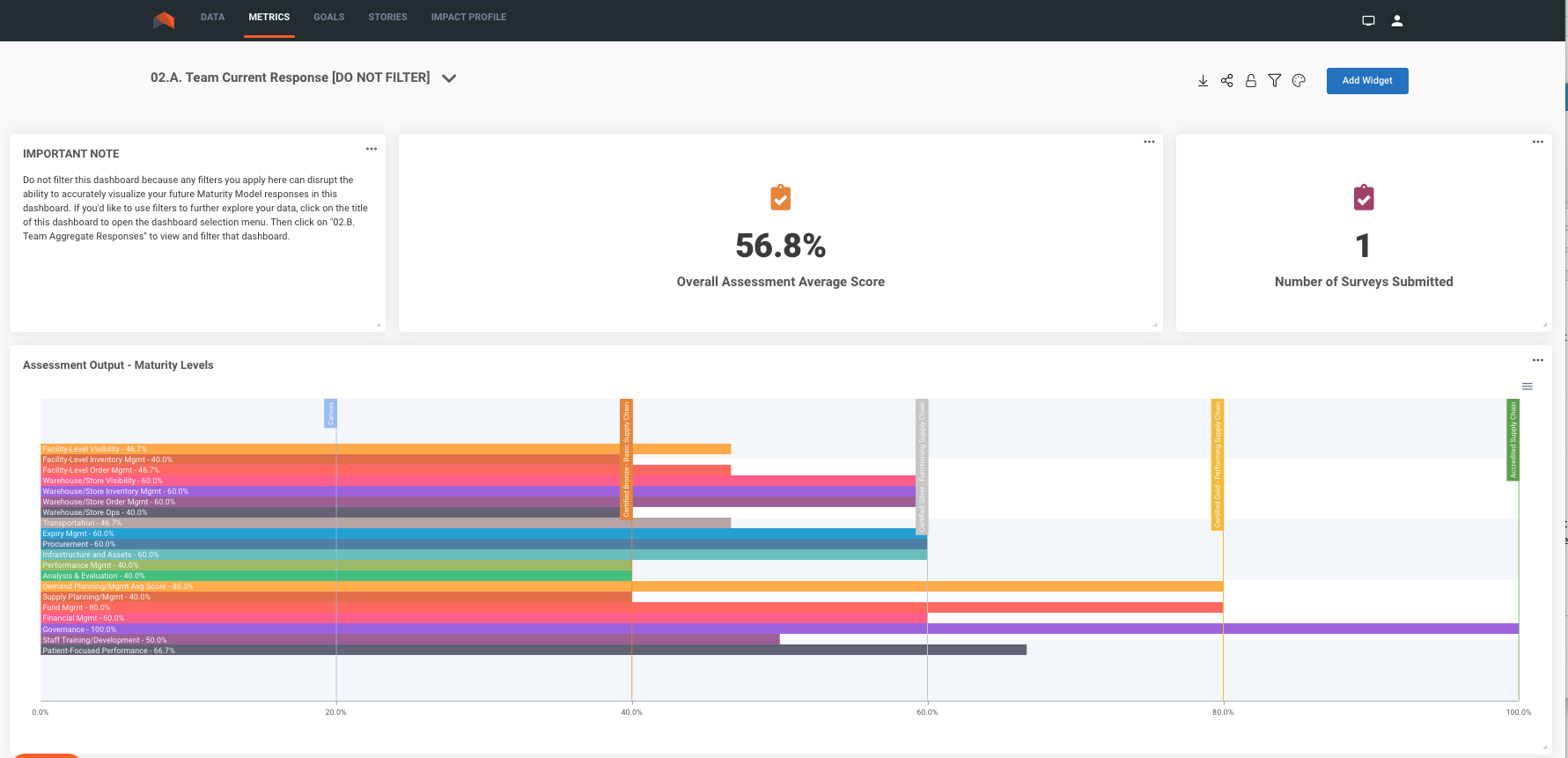 Filtrer les évaluations passées par caractéristiques définies par l'utilisateur
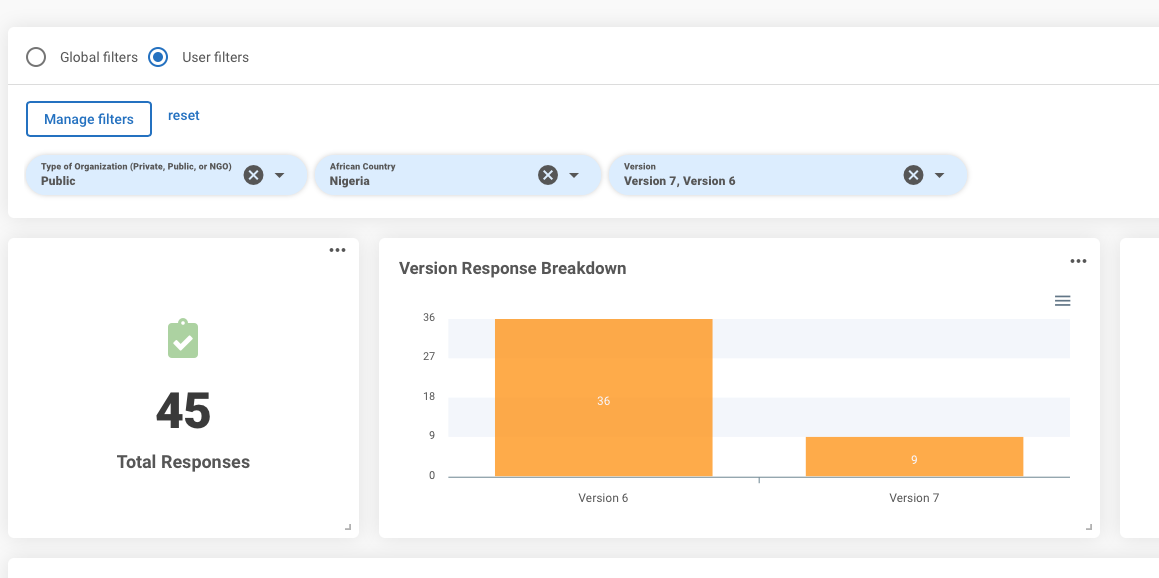 Plateforme pour la visualisation en temps réel, le reportage et fixation des objectifs
Illustration du progrès dans le temps
Fourni au MSAS la visibilité de bout en bout
Q & R sur la session
Prochaines étapes et Evaluation
[Speaker Notes: This section of the Facilitator Guide gets the facilitator used to the questions and how they can be presented to teams. Refer to the actual questionnaire for question answers if desired.]
Prochaines étapes et priorités
Mettre en œuvre  un plan multi annuel qui comprend:
La Documentation des bonnes pratiques d’évaluation et des enquêtes de maturité
La réalisation des évaluations au Sénégal et dans la région Africaine 
La responsabilisation et l’appropriation des acteurs de terrain dans l’auto-évaluation de leur chaîne d’approvisionnement 

Institutionaliser le Maturity Model v8.0 comme un standard d’évaluation et de suivi de la maturité de la chaine d’approvisionnement
Lancer un rapport annuel sur la maturité de la chaîne d’approvisionnement en santé publique pour  sensibiliser; fournir les données en vue de prise de décision ; de planification et pour le renforcement de la collaboration continue du partenariat  Publique-Privé sur l’impact dans la santé 
Intégrer le Maturity Model dans les programmes de formation académique et professionnelle pour continuer la sensibilisation et la capacitation 
Créer un programme de certification qui reconnait les facilitateurs qualifiés du Maturity Model
Fin de la formation